Wind vs. Nuclear
Selected Graphics (2000 – 2012)
Paul M. Grant
www.w2agz.com
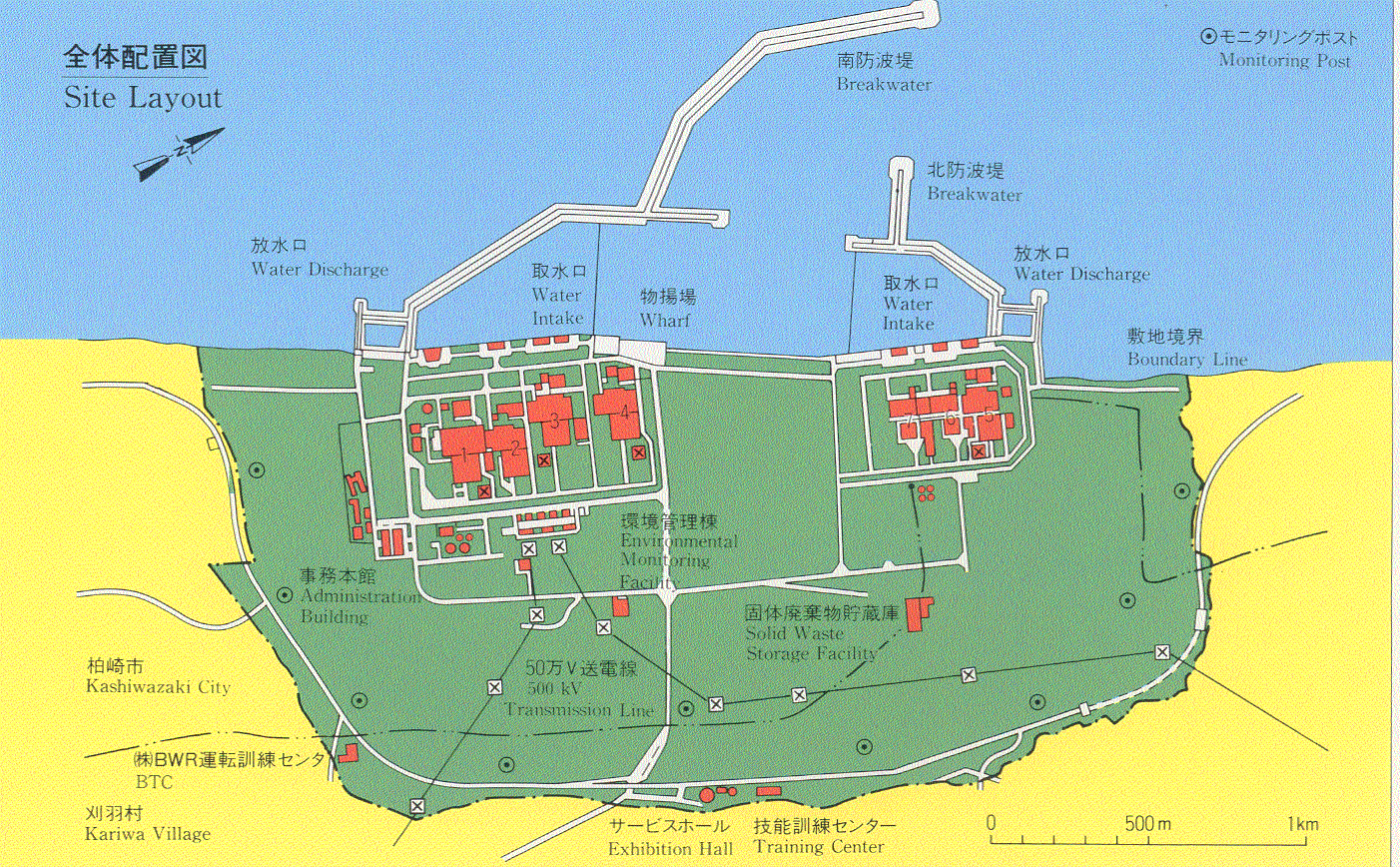 1 mile
Kashiwazaki Kariwa:   8 GW !
Comment:  This graphic compares the land/sea area required by a wind farm to replace that of Japan’s west coast Kashiwazaki-Kariwa nuclear power facility.
Wind Power Factoids
KK Wind Equivalent (8 GW)
 Power per Tower	  8 MW
 Number of Towers	  1000
 Inter-tower Distance	  1000 ft
 Total Area (miles x miles)	   43.5 x 43.5
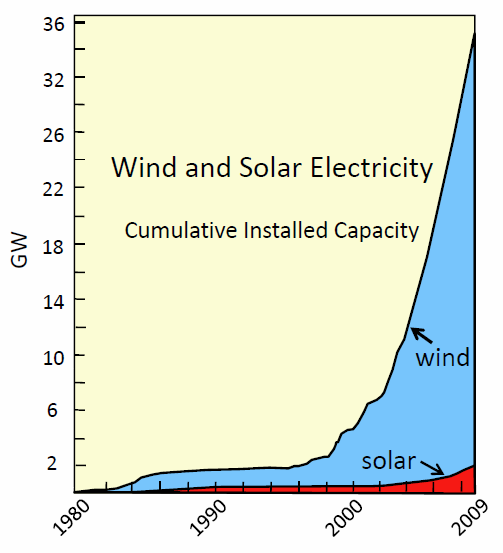 Comment:  The Diablo Canyon nuclear power facility in the Los Padres national forest on the mid-California coast.  The two reactors comprise a total of approximately 2.2 GW continuously dispatchable power.
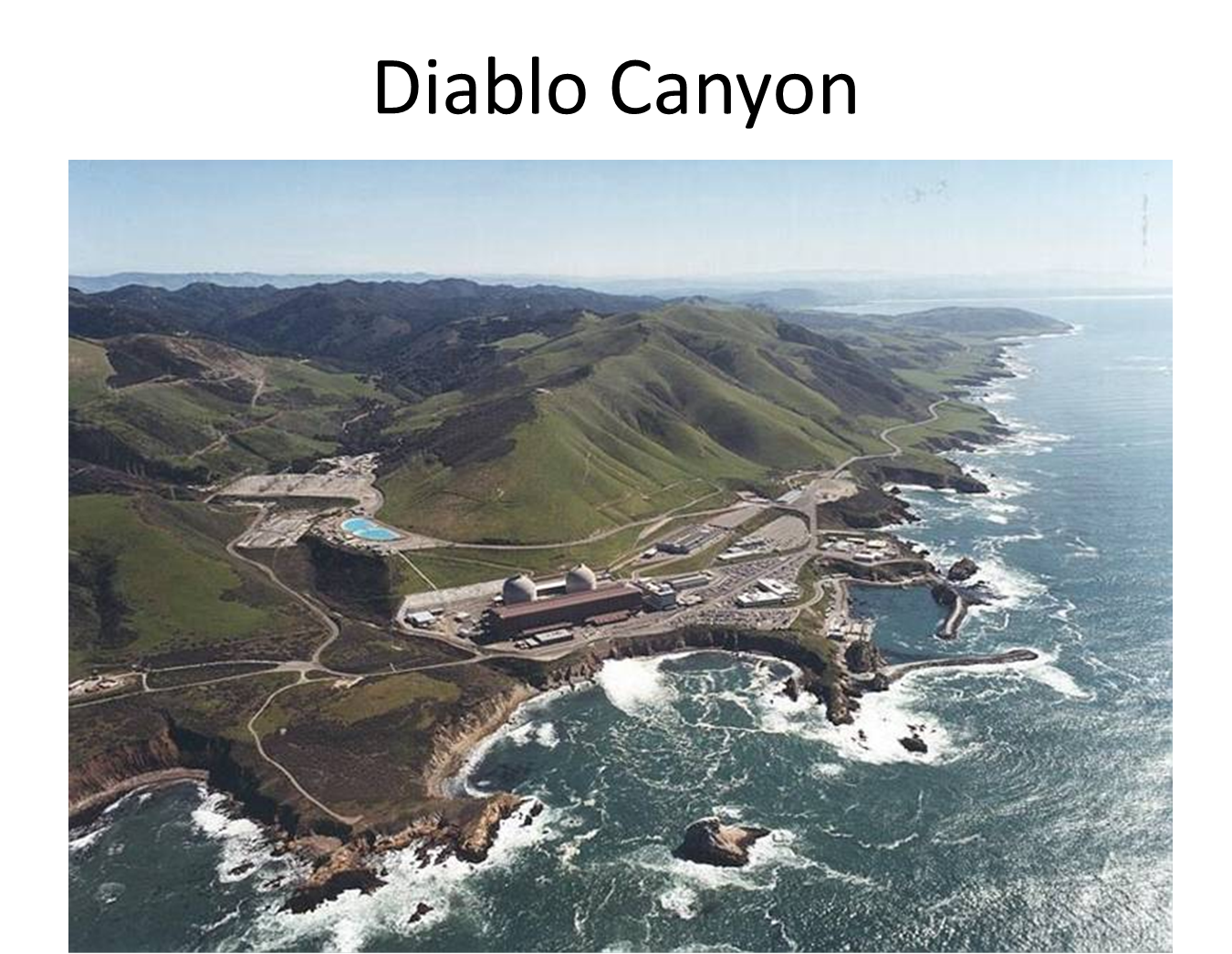 Comment:  Approximately 25% of the land area required to “replace” Diablo Canyon with 1 MW wind towers spaced 1000 feet apart.
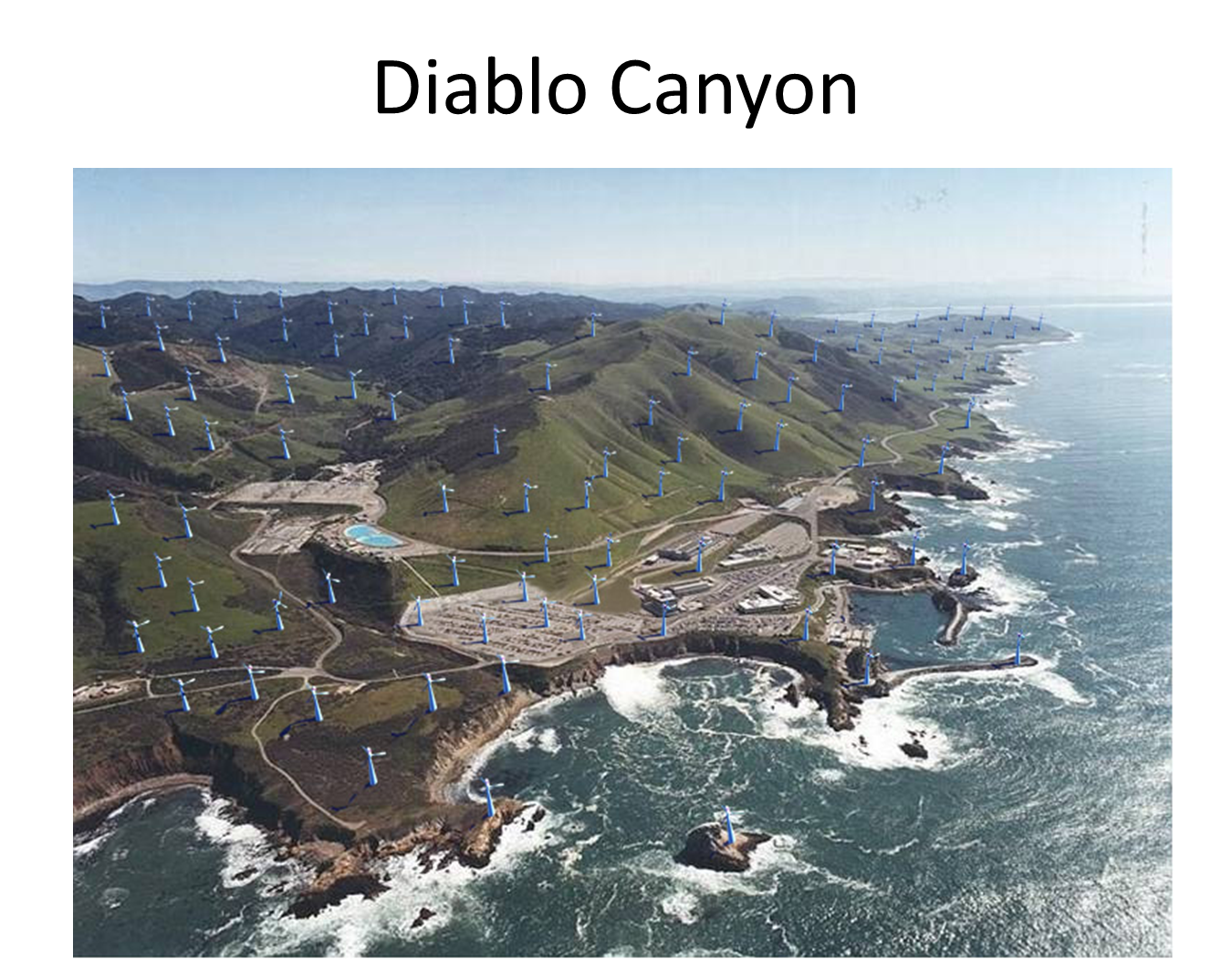 Comment:  Total land area required to “replace” Diablo Canyon with 1 MW wind towers spaced 1000 feet apart.  Given a 30% overall “availability” of current wind farm output, more that 3x the depicted land area would be needed.
California Coast Power
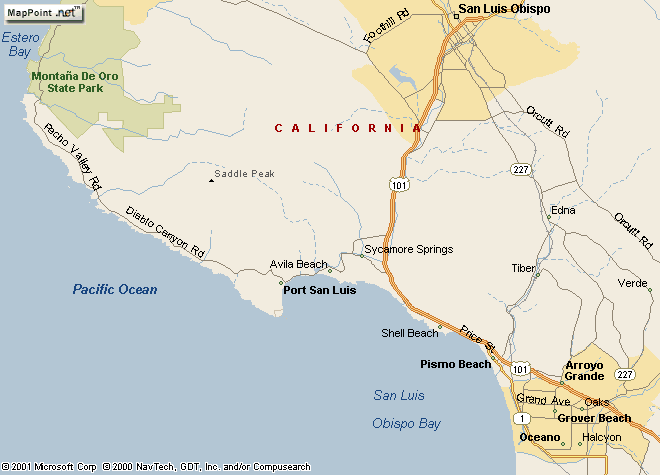 Diablo Canyon
2200 MW
Power Plant
Wind Farm
Equivalent
1 Mile
Visit www.wind-watch.org